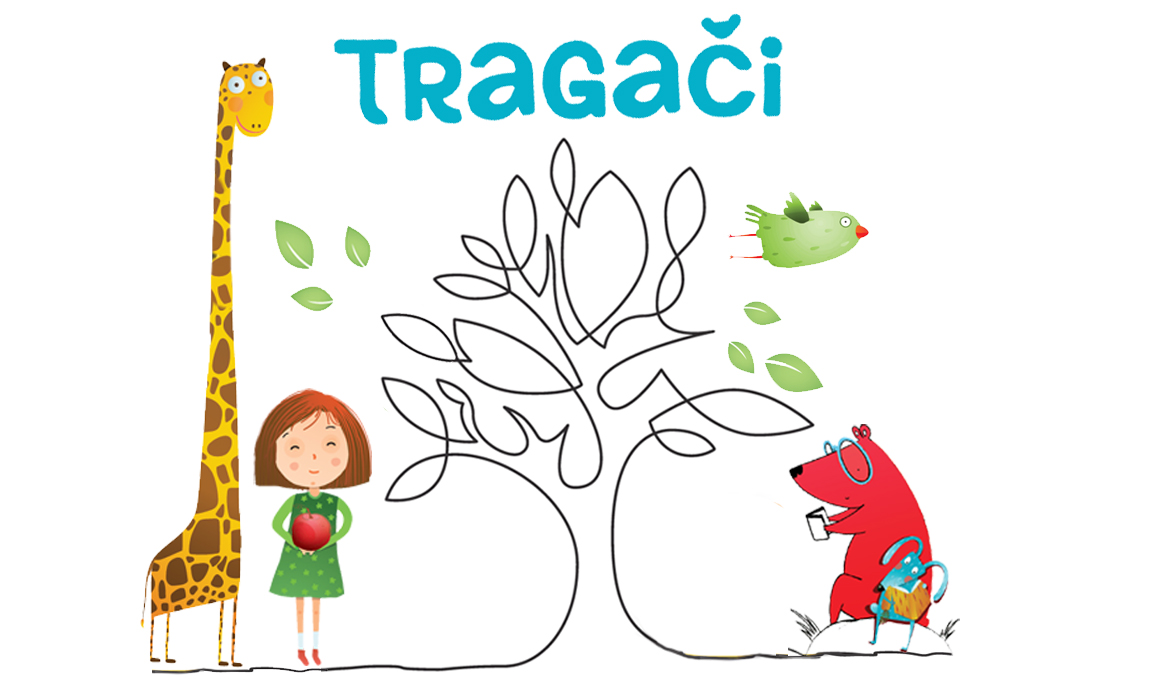 [Speaker Notes: Uvodni slide
Ispričajte nešto o sebi i dosadašnjem radnom iskustvu. 
Jeste li već sudjelovali u projektima razmjene znanja i iskustva s drugim učiteljima? 
Zašto smatrate da je suradnja među učiteljima važna?]
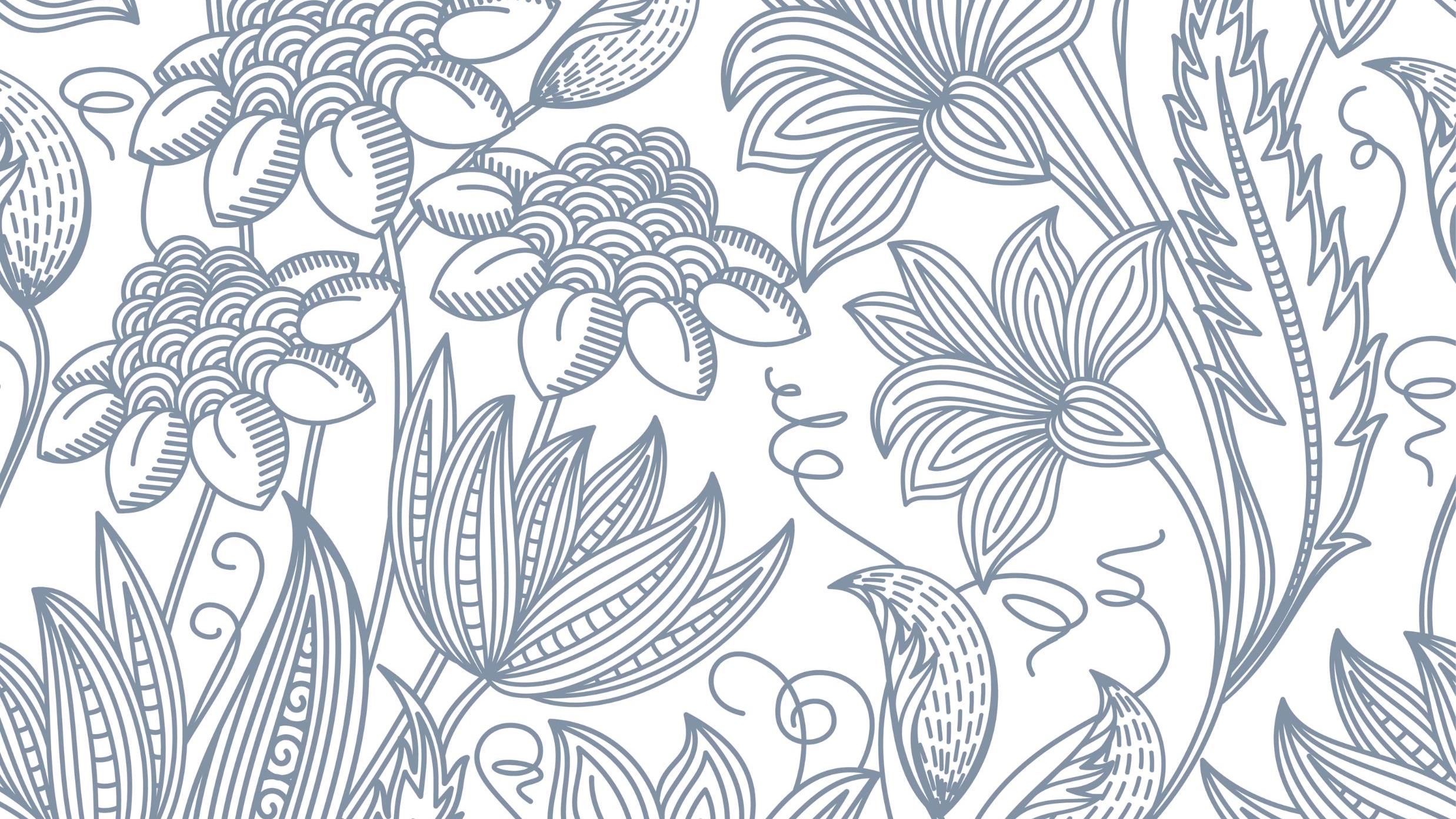 Imenice
Vježba
U rečnicama podcrtaj imenice. Iznad svake imenice napiši kraticom broj imenice. 

Marko i Ivan su prijatelji.
Djeca vole čokoladu, bombone, banane, jabuke i kruške.
U trećem razredu ima trinaest djevojčica i petnaest dječaka.
Mama sprema špagete, umak i salatu za večeru.
Ana i baka hrane patke i golubove u parku.
Moja mama Martina radi u banci, a tata Luka u bolnici.
Fran u slobodno vrijeme piše pjesme i bajke.
Tihana ima psa, mačku i papigu.
Sara je skratila kosu.
Ljubičice, ljiljani i tratinčice rastu na livadi pokraj moje kuće.
2. Nacrtaj tablicu i sve imenice iz 1. zadatka razvrstaj na opće i vlastite.

3. Zadane imenice napiši u množini:
krava –
galeb –
livada –
most – 
otac –
čovjek –
oko –
4. Prekriži uljeza. Objasni svoj izbor.
Luka, Ivan, Ante, dječak, Marko
stolice, klupe, krede, ploča, djeca
mačka, pas, Floki, papagaj, zamorac
nos, oko, uši, usta, vrat
igra, trčanje, hodanje, vježbam, vježba
Domaća zadaća
Napiši 7 rečenica sa što više imenica. Podcrtaj sve imenice u svojim rečenicama i odredi im broj kao što smo to radili u prvom zadatku.
Osmislile: Josipa Masnić i Kristina Knežević, OŠ Bartula Kašića, Zadar